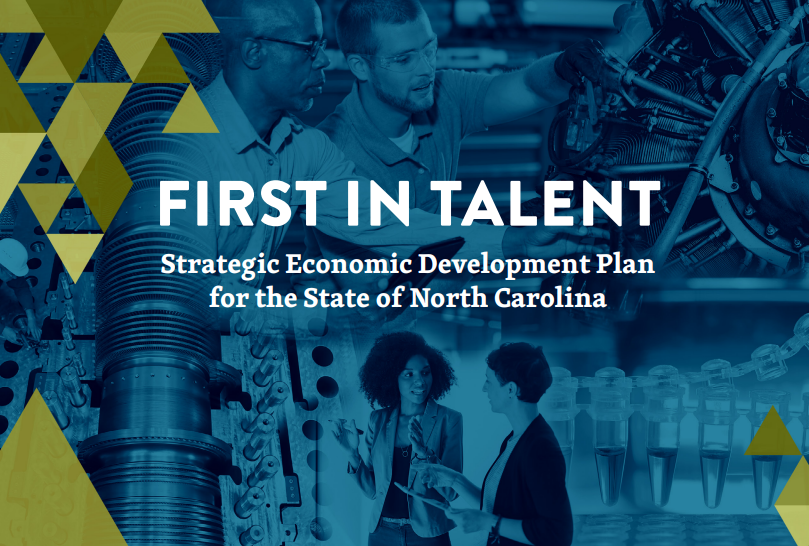 Sector strategy's role in the plan!
Scott Panagrosso – Sector Strategy Coordinator
Division of Workforce Solutions
NC Department of Commerce
Three primary goals
[Speaker Notes: Released in July 2021 / Secretary Sanders and many others have been diligently educating and advocating on this plan across the state]
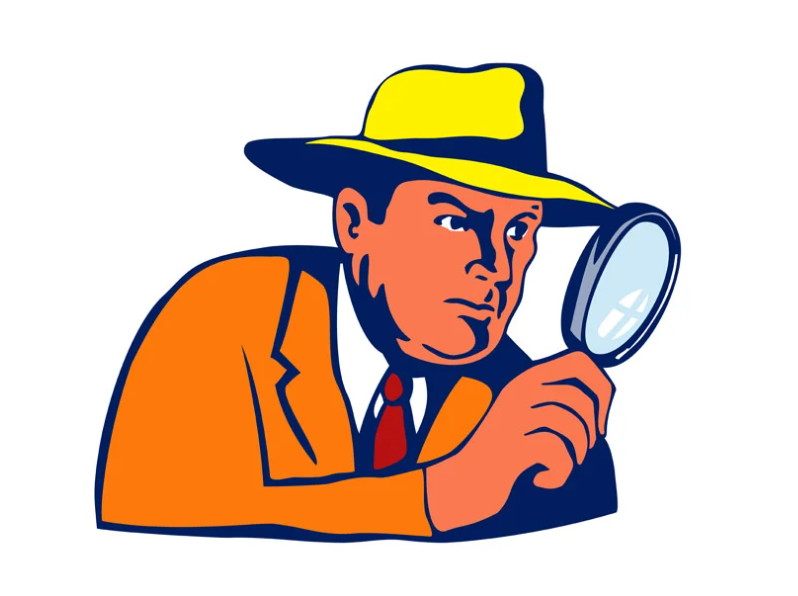 Goal 2
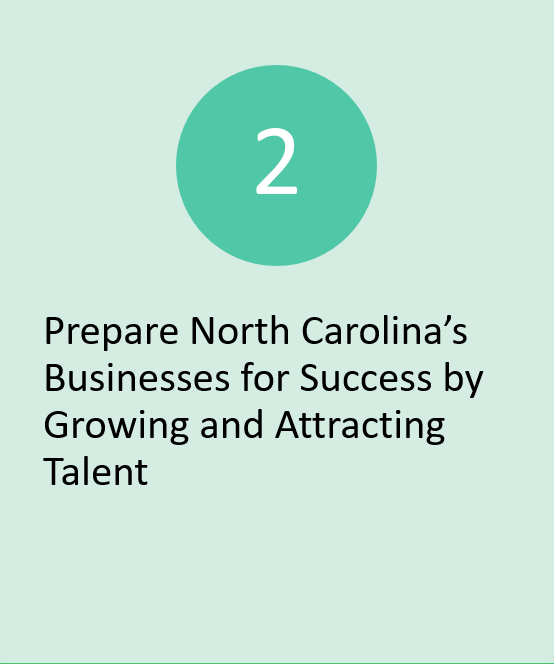 Tactic 5.5

Expand Sector Partnerships to more Regions and Industries in the state
[Speaker Notes: While the entire plan is awesome, our focus is on the second goal dealing with employers 

Tactic 5.5 talks about the pilot work building sector partnerships using the Next Generation Sector Partnership model

It also talks about bringing together major state agencies to educate and advocate for this work within their organizations and across the state

Ultimately, the goal is to better engage business by:

Focusing on a sector
Putting employers in a leadership roll
Working together to help industry succeed so everyone can benefit from the applicant that walks in a career center / community college admissions office to the small business owner]
What are sector partnerships?
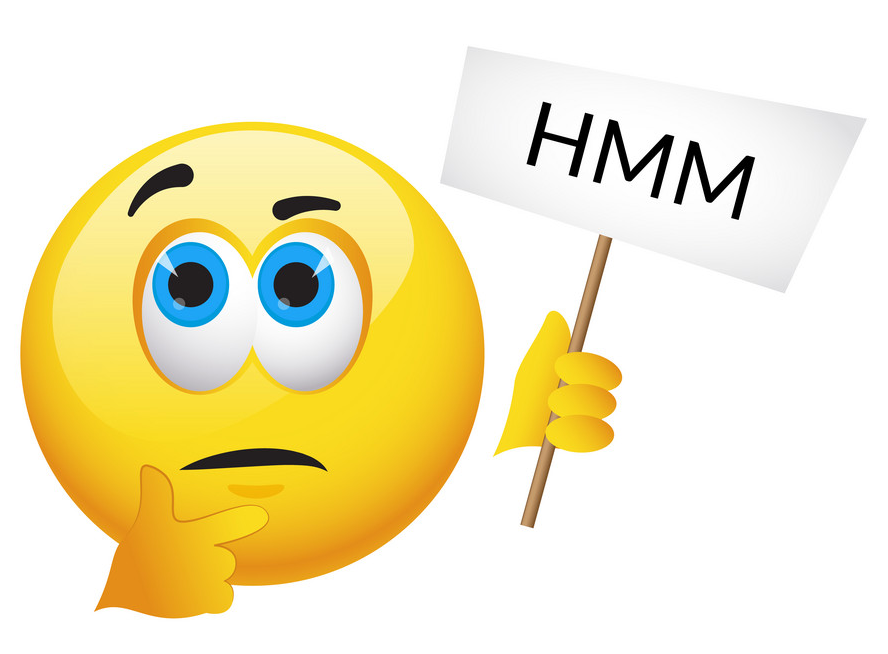 “…is a regional, industry-focused approach… partnership of employers…in a critical industry…brings together education, economic development, workforce and community organizations to identify and collaboratively meet the…needs of that industry…”
They are the key component of sector strategies
[Speaker Notes: I have given sector strategies / sector partnership presentations before

Nice 3 + minute video on the Next Generation Sector Partnership model (not today)]
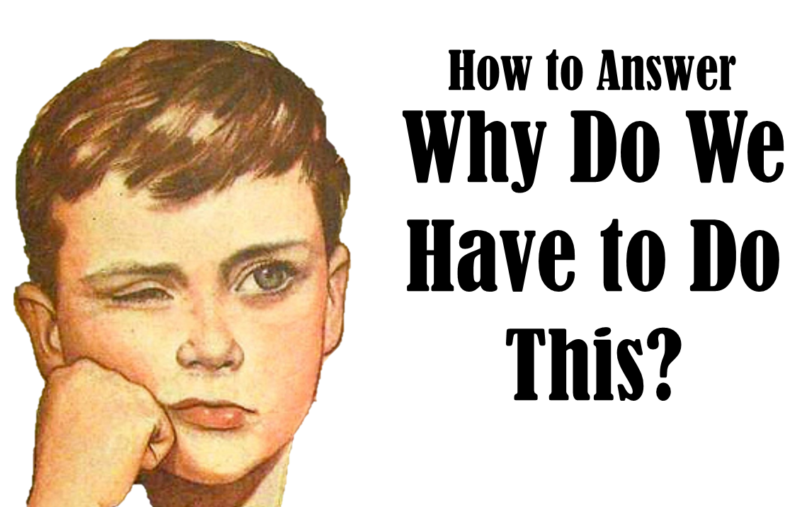 Why sector partnerships?
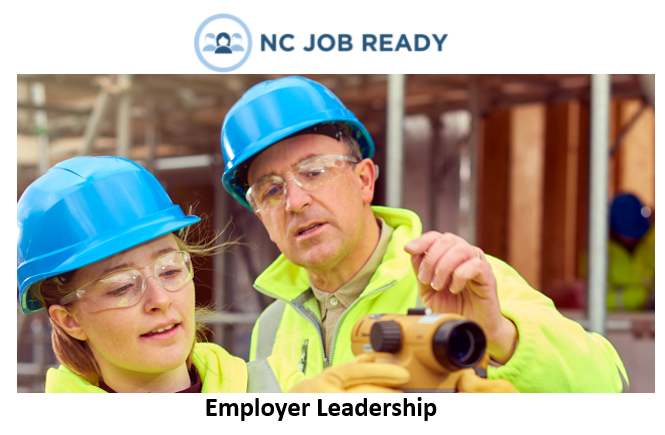 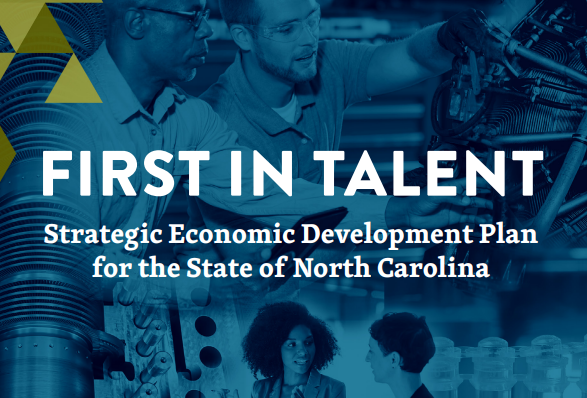 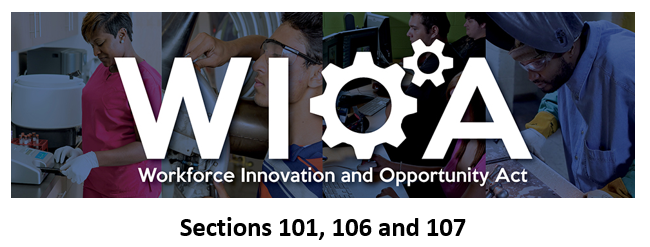 State Unified Plan 2020
NC Works Commission Strategic Action Plan 2021 – 2023
Workforce Development Board’s Annual Local Area Plan
[Speaker Notes: Not another new thing….. Not really

Since 2015, WIOA has identified sector strategies (and career pathways) as two key tools to effectively implement the new law.

WDBs are postured to be a great neutral convener

NC Job Ready / Recent economic development plan all stress employer engagement and leadership – pandemic has only magnified this need

State unified plan – promotes the use sector strategies

NCWorks Commission Strategic Action Plan Goal 2 / bullet 4 – prioritize and acknowledge sector partnerships

Employer leadership sub-committee currently looking at ways to energize the work

WDB local area plans – address their work in sector strategies]
OFFICE OF THE GOVERNOR
State Sector Strategy Council
EDPNC
NCCCS
Industry led sector partnerships
NC DPI
NC CHAMBER
NC DEPT OF COMMERCE
[Speaker Notes: Council launched summer of 2019

Mission is to encourage and support the growth of sector strategies across the state

Share the best practices

Connect with other partnerships both in state and out of state]
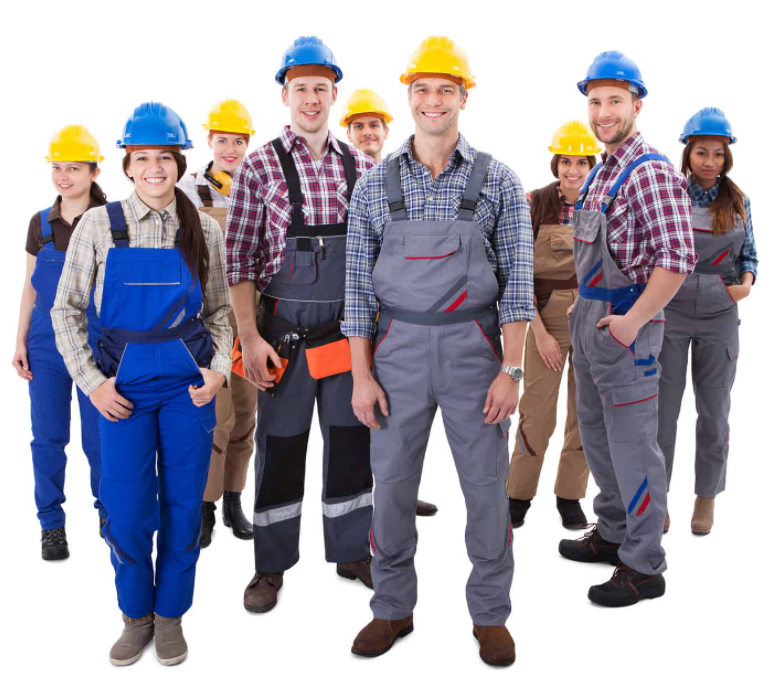 What’s happening locally
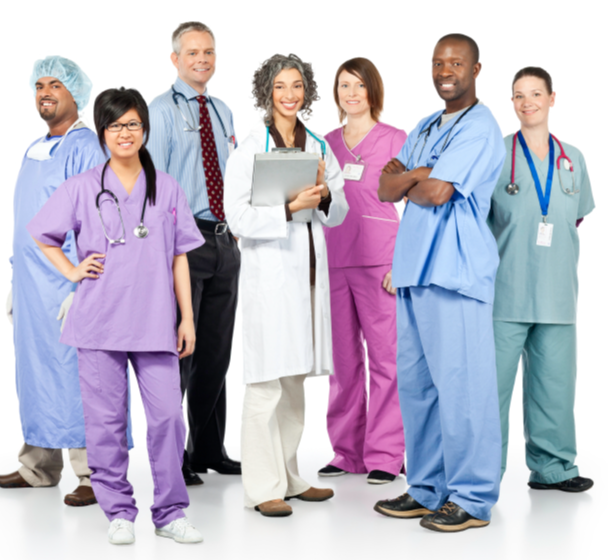 Healthcare employer initiative
Multiple employers
Four priorities
Early wins

Tradesformers

Biopharma
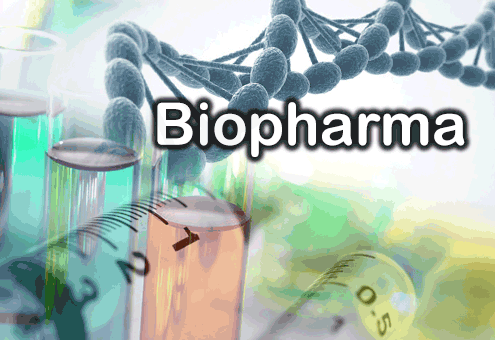 What’s happening across the state?
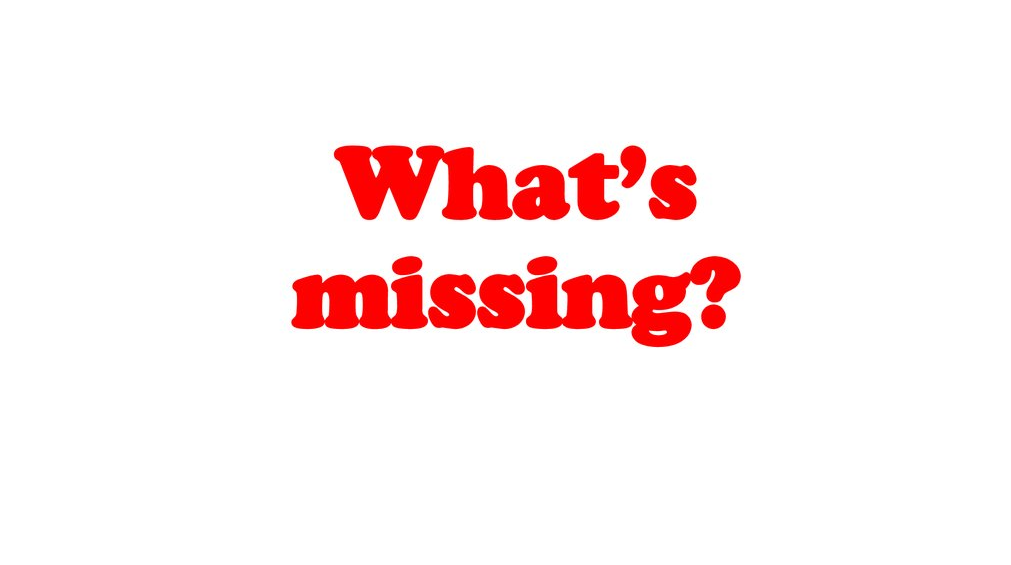 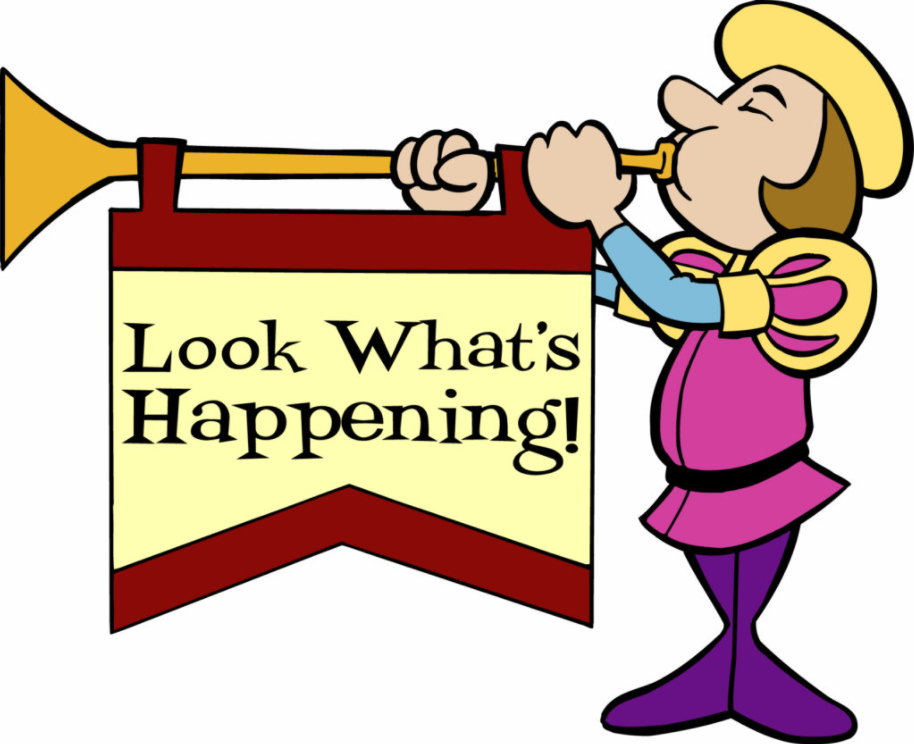 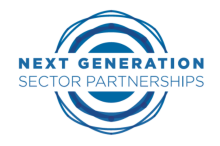 Next Generation Sector Partnerships
Foothills Manufacturing Alliance
Cape Fear Manufacturing Partnership 
Talent Pipeline Management 
Cape Fear Collective (construction)
Charlotte Works (construction – planning)
Business & Industry Leadership Team 
NCCCS (Forsyth CC – Manufacturing)
Other
STEP (multi-sector)
McDowell Pipeline (manufacturing)
Central Carolina Manufacturing Institute (manufacturing)
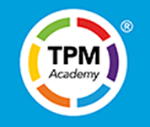 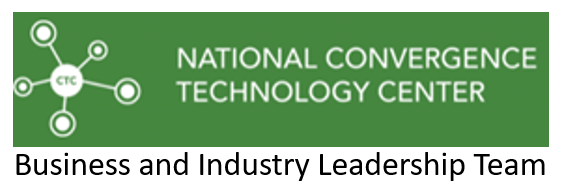 [Speaker Notes: Many more examples going on

Are they all perfect examples of Next Gen / TPM / BILT or something else?  NO WAY!

Are they all truly employer led? Probably not but do they have great employer involvement? They probably do if they are successful!!!!]
Is there a sector partnership model…?
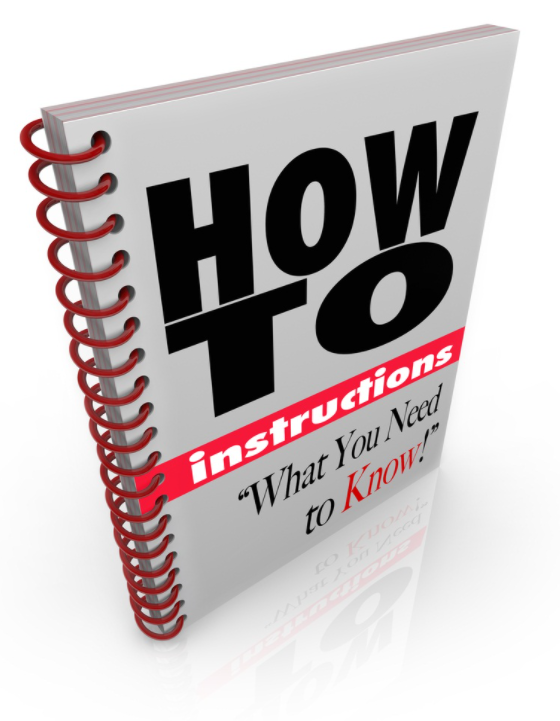 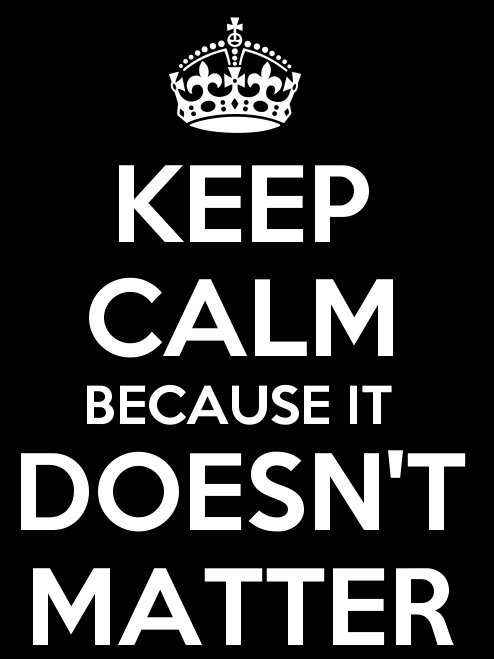 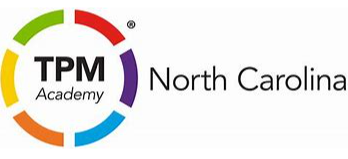 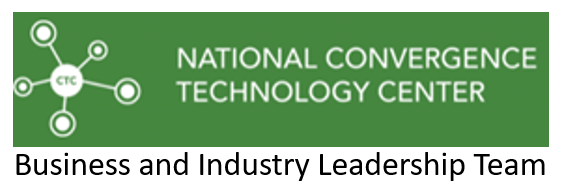 [Speaker Notes: Next Generation Sector Partnerships – whatever is a priority to industry is a priority for community partners


Talent Pipeline management – addressing industries workforce needs



BILT]
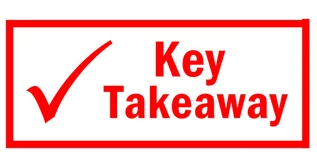 So what do we do?
You already engage industry, just focus on the following
For industry
Let industry lead the conversation
Empower them to set the agenda and drive the conversation
For Public partners 
Focus on a single sector / which industry is most impactful in your region
Do more listening
Align your efforts with partners
Expand the tent
How North Carolina does business with business
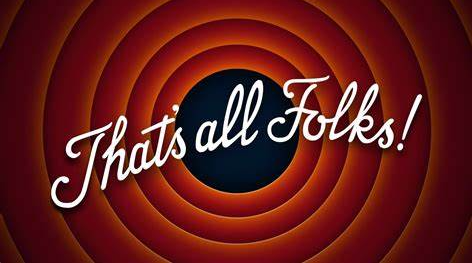 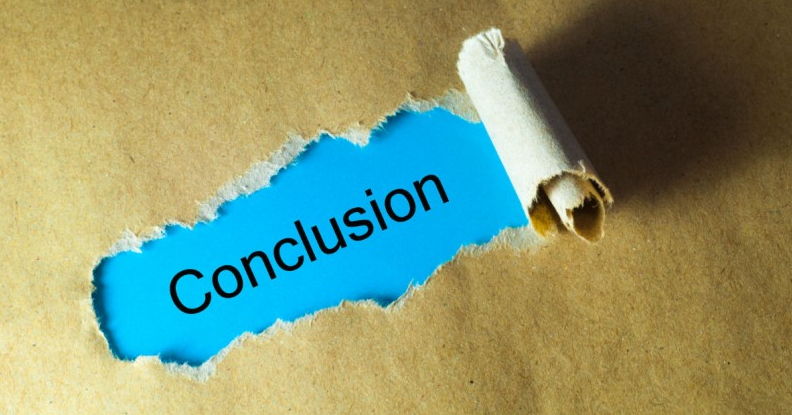 Wrapping it up
Sector Strategies are effective